Животноводческий комплекс молочного направления на 800 дойных коров
Ивановская область
Коровник №1
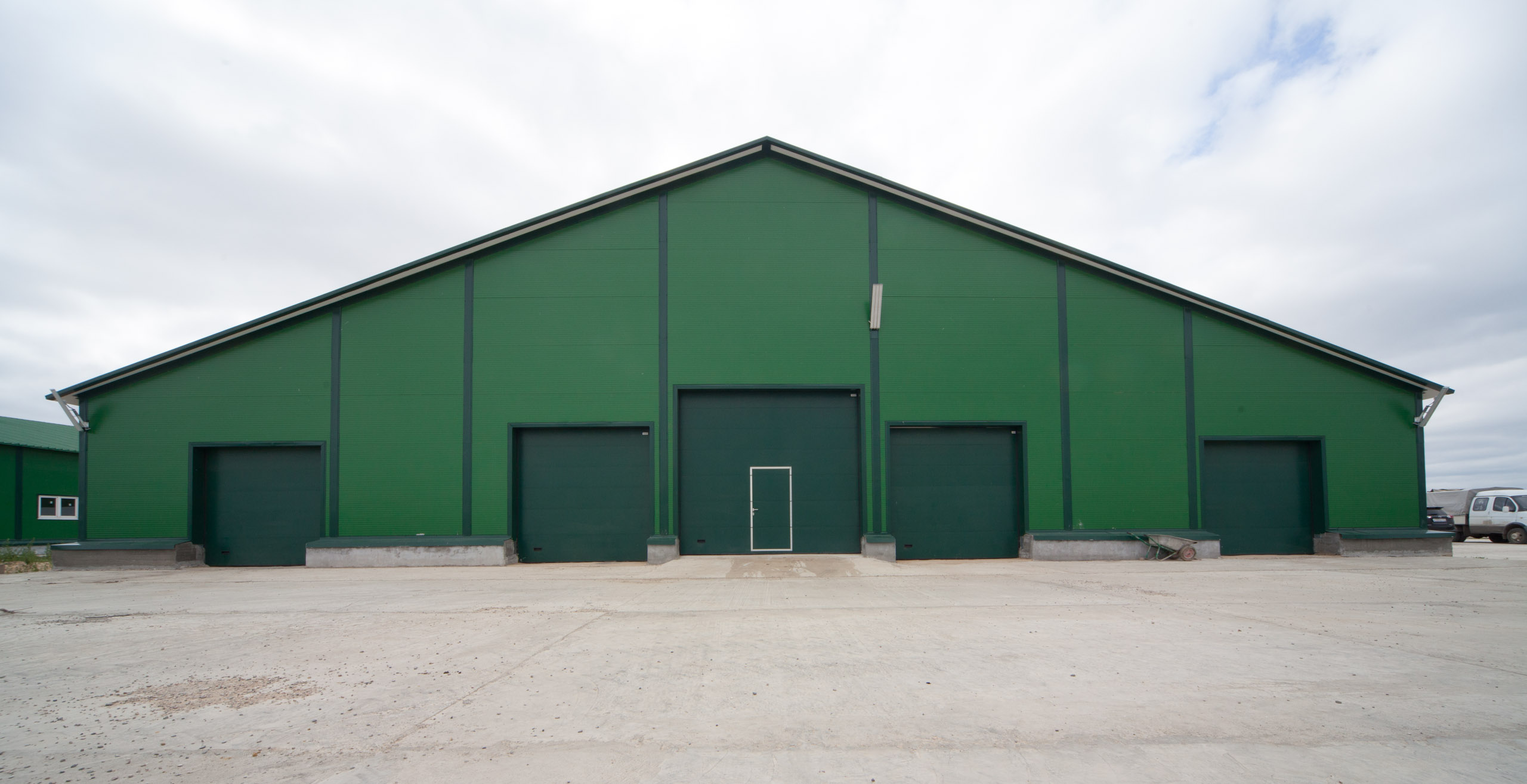 Вид коровника изнутри
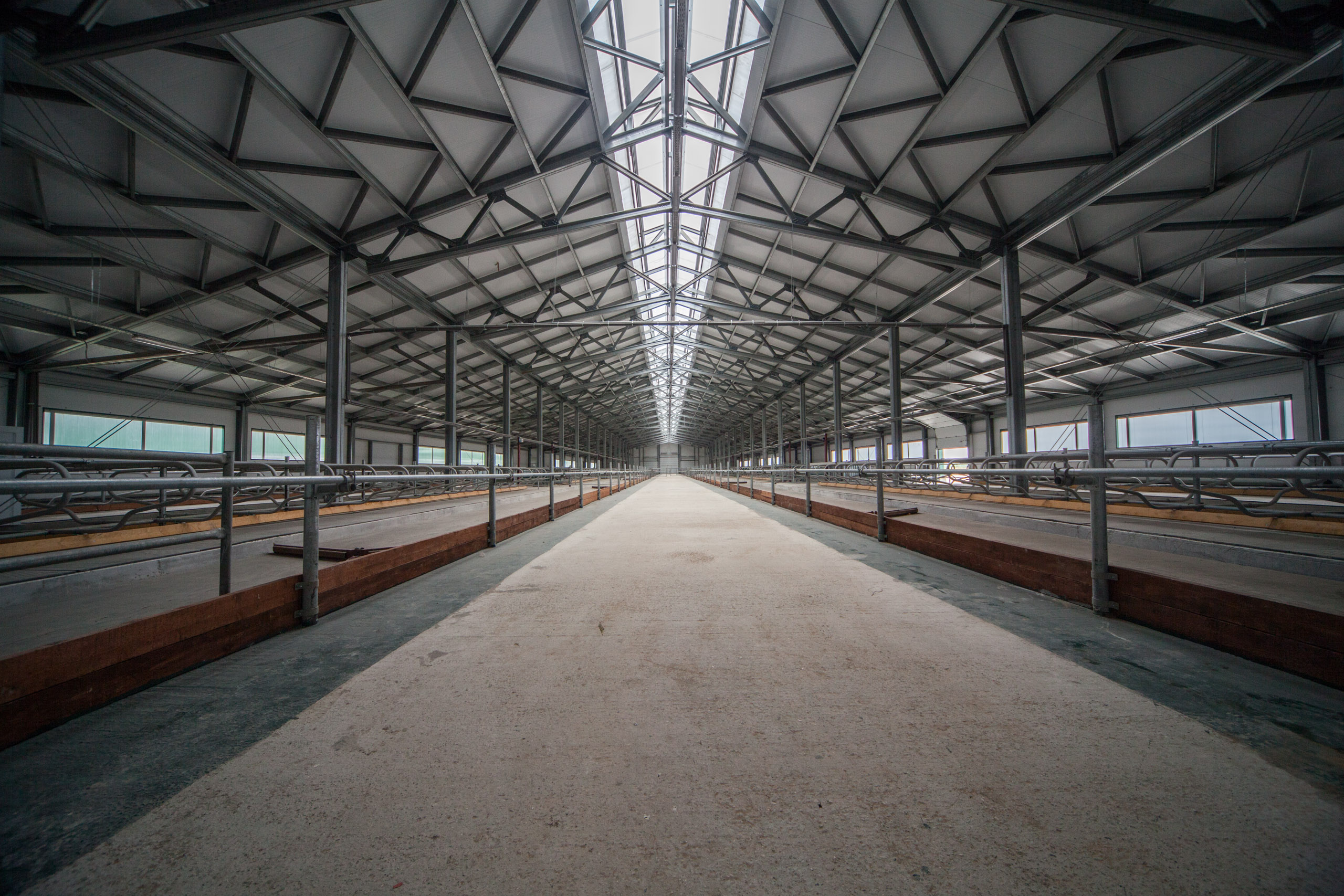 Соединительная галерея
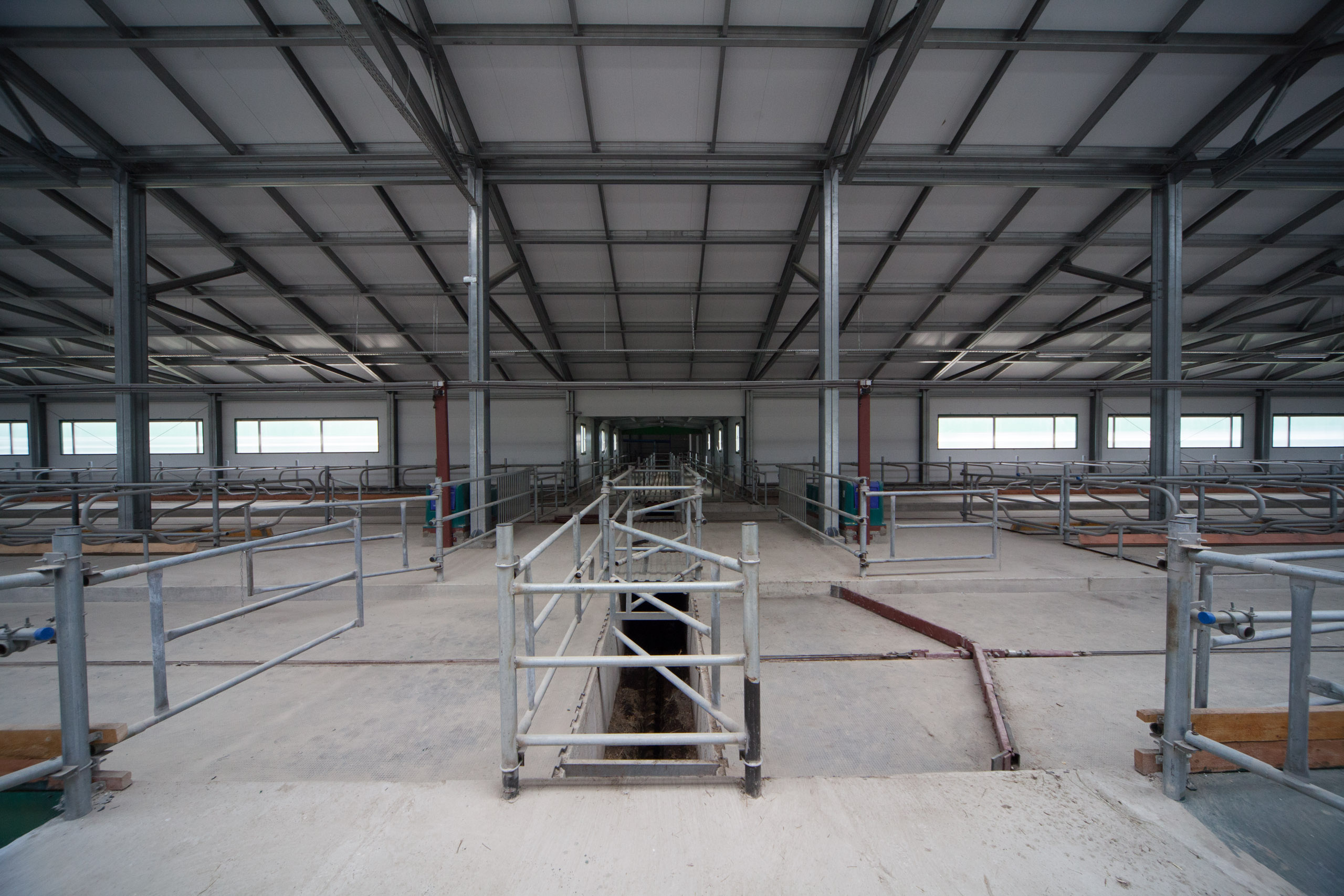 Преддоильная площадка
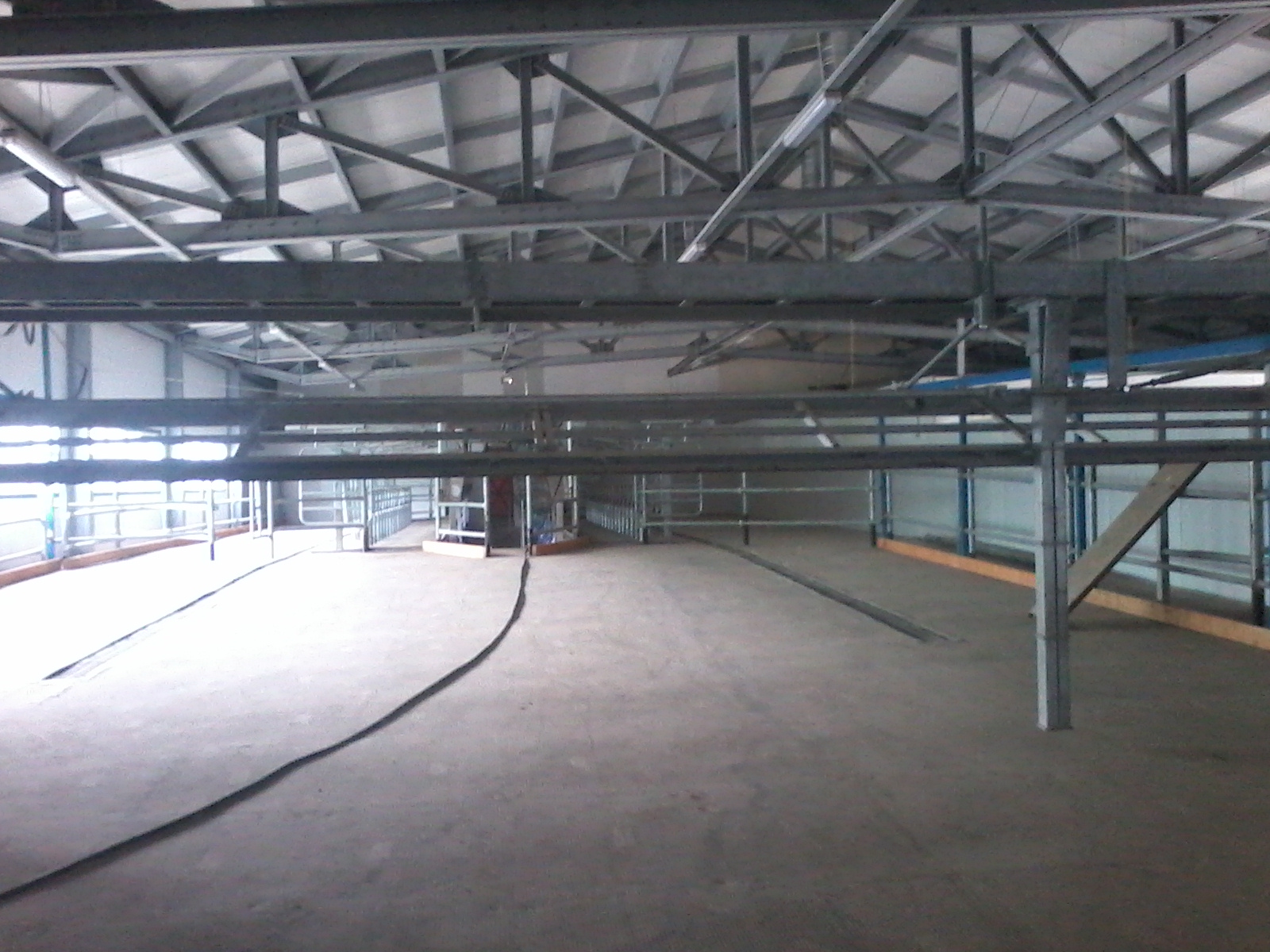 Доильное оборудование Milkplan
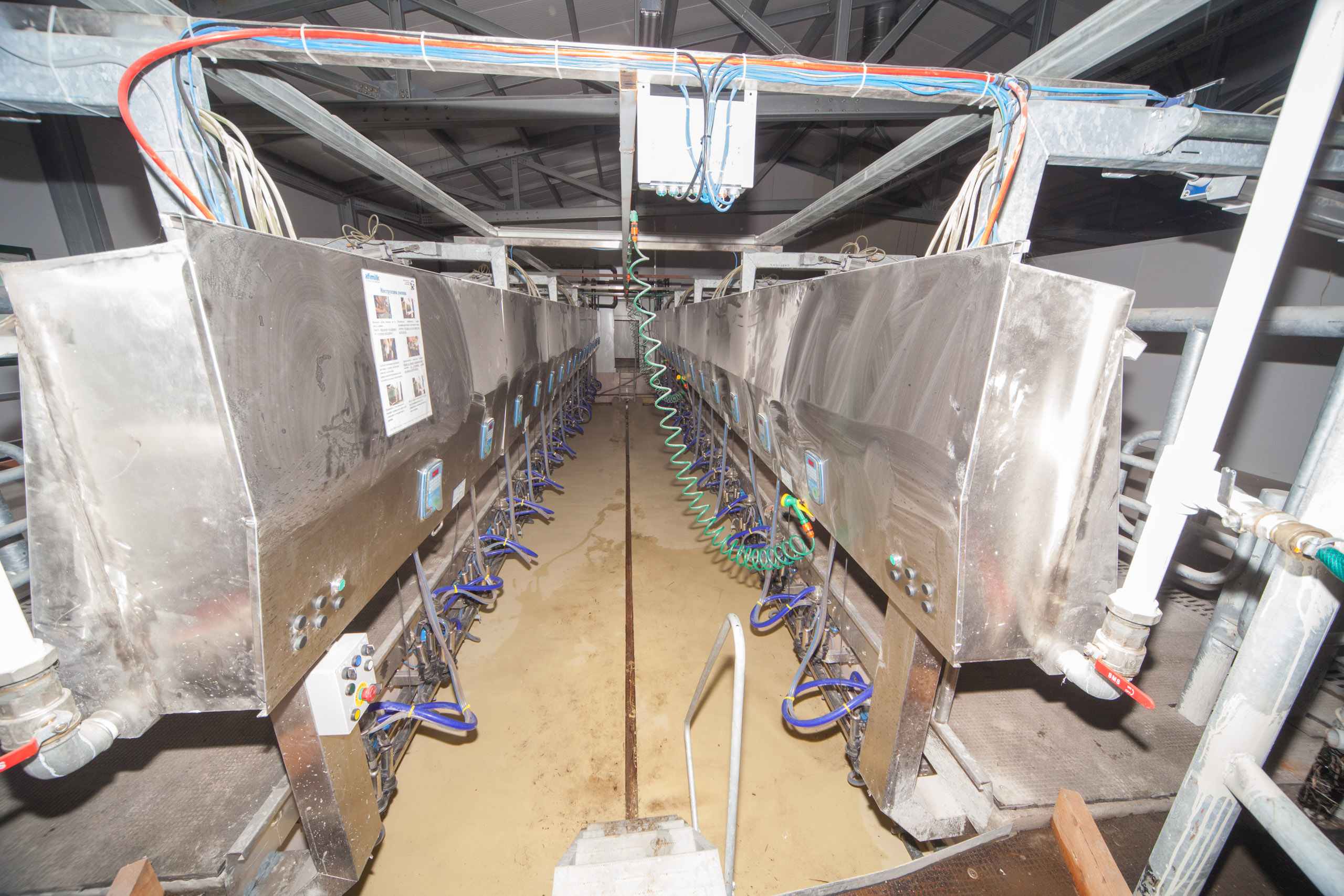 Родильное отделение
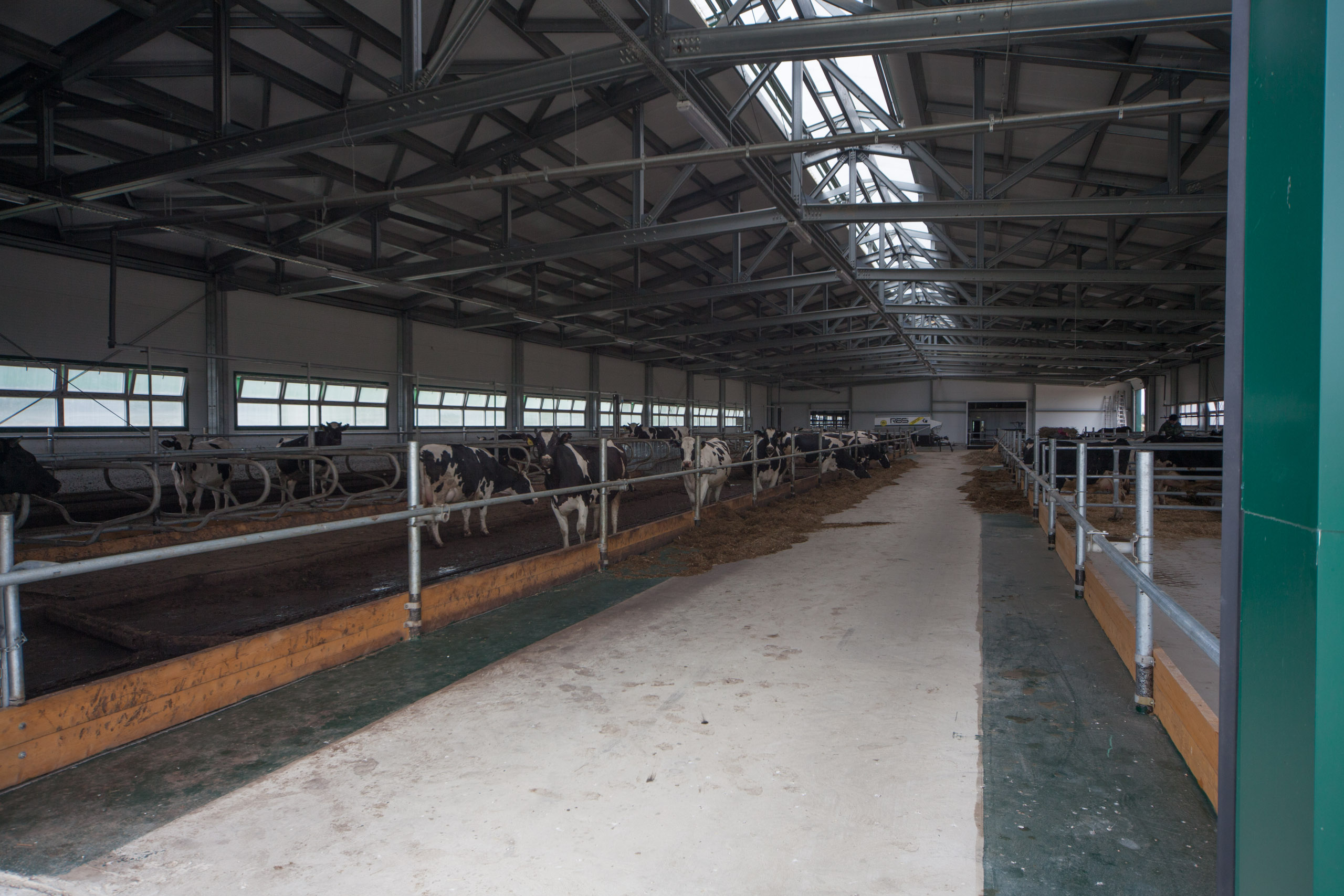 Танки для хранения молока
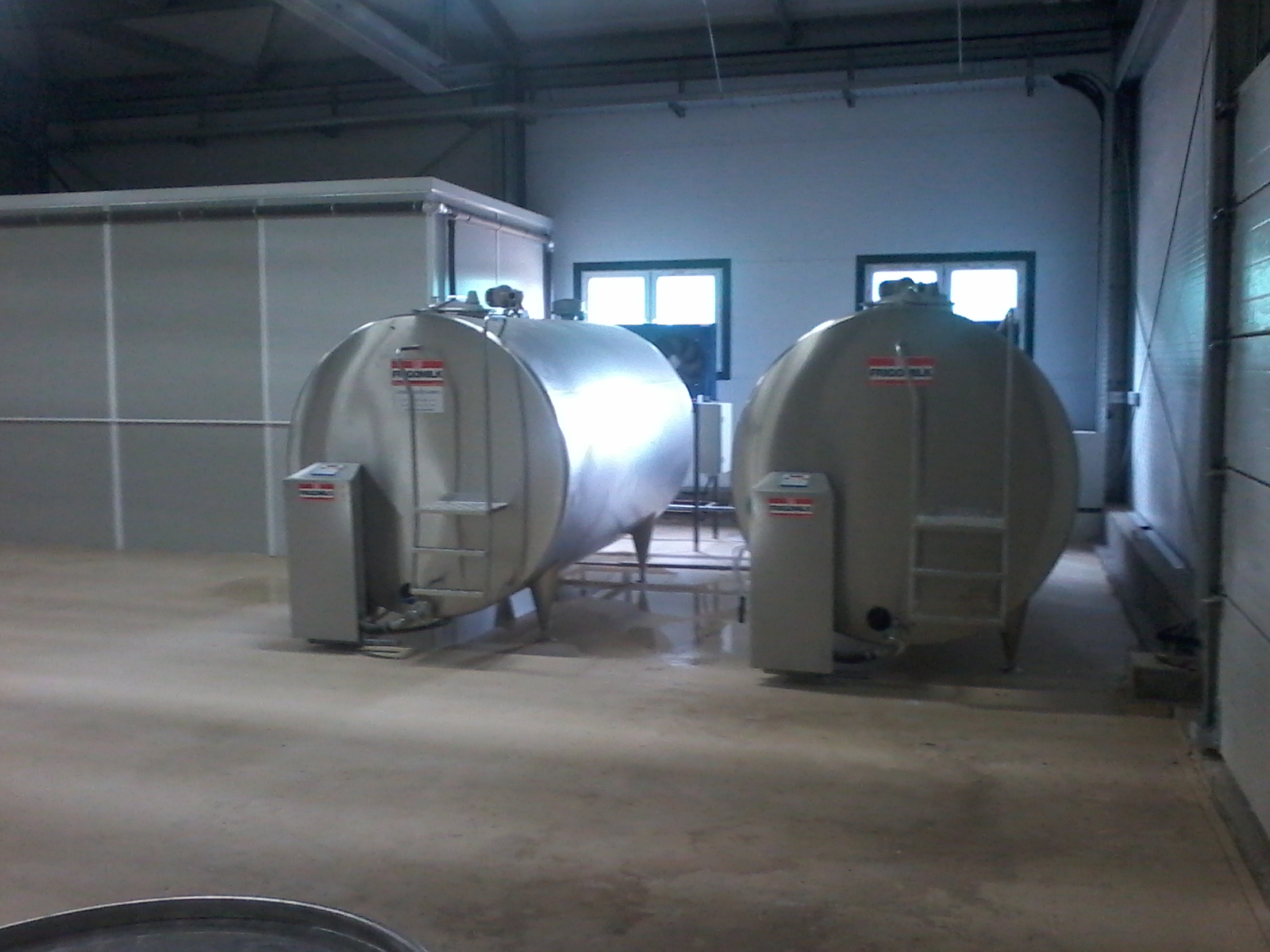 Зона ветеринарной обработки
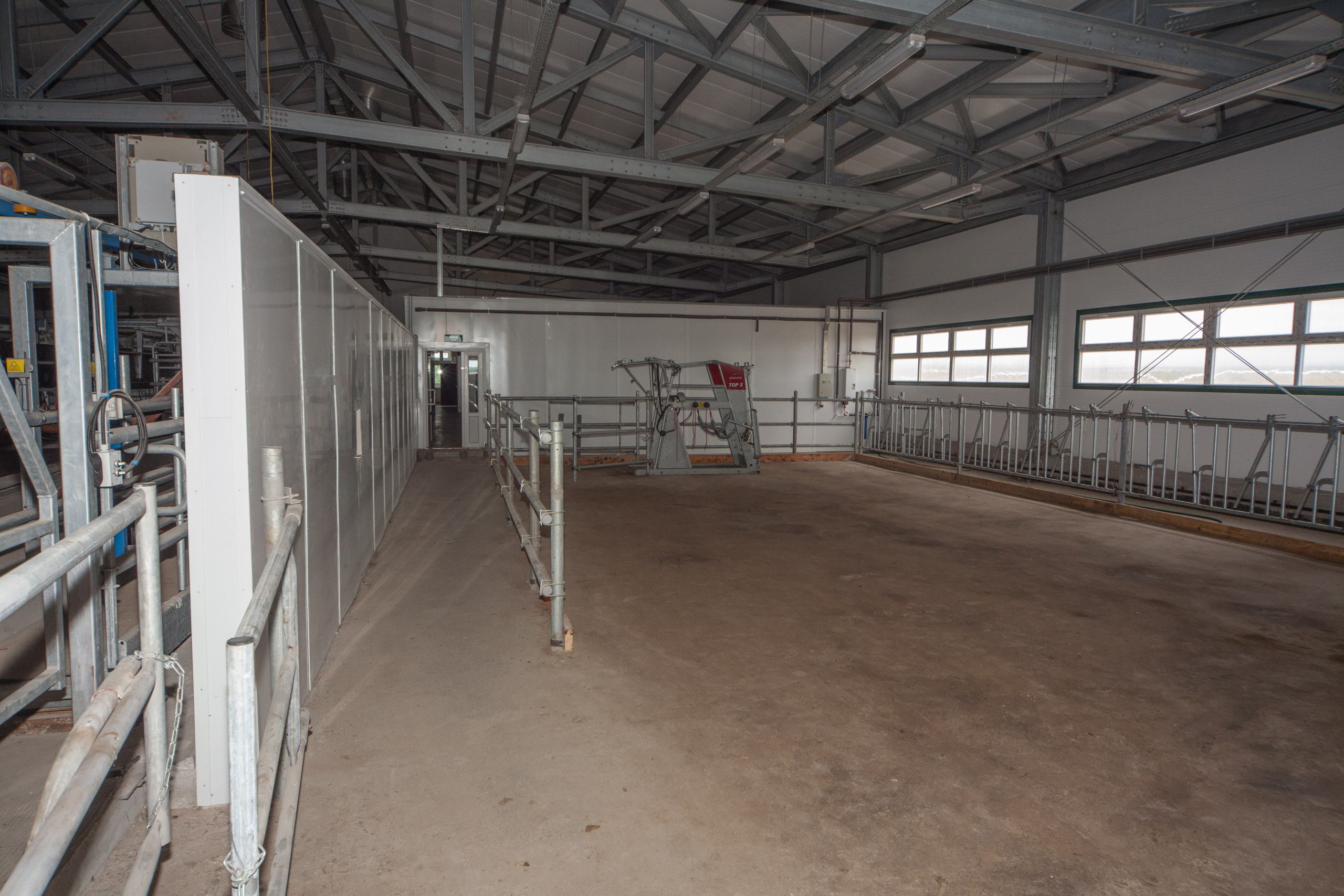 Вид силосных траншей
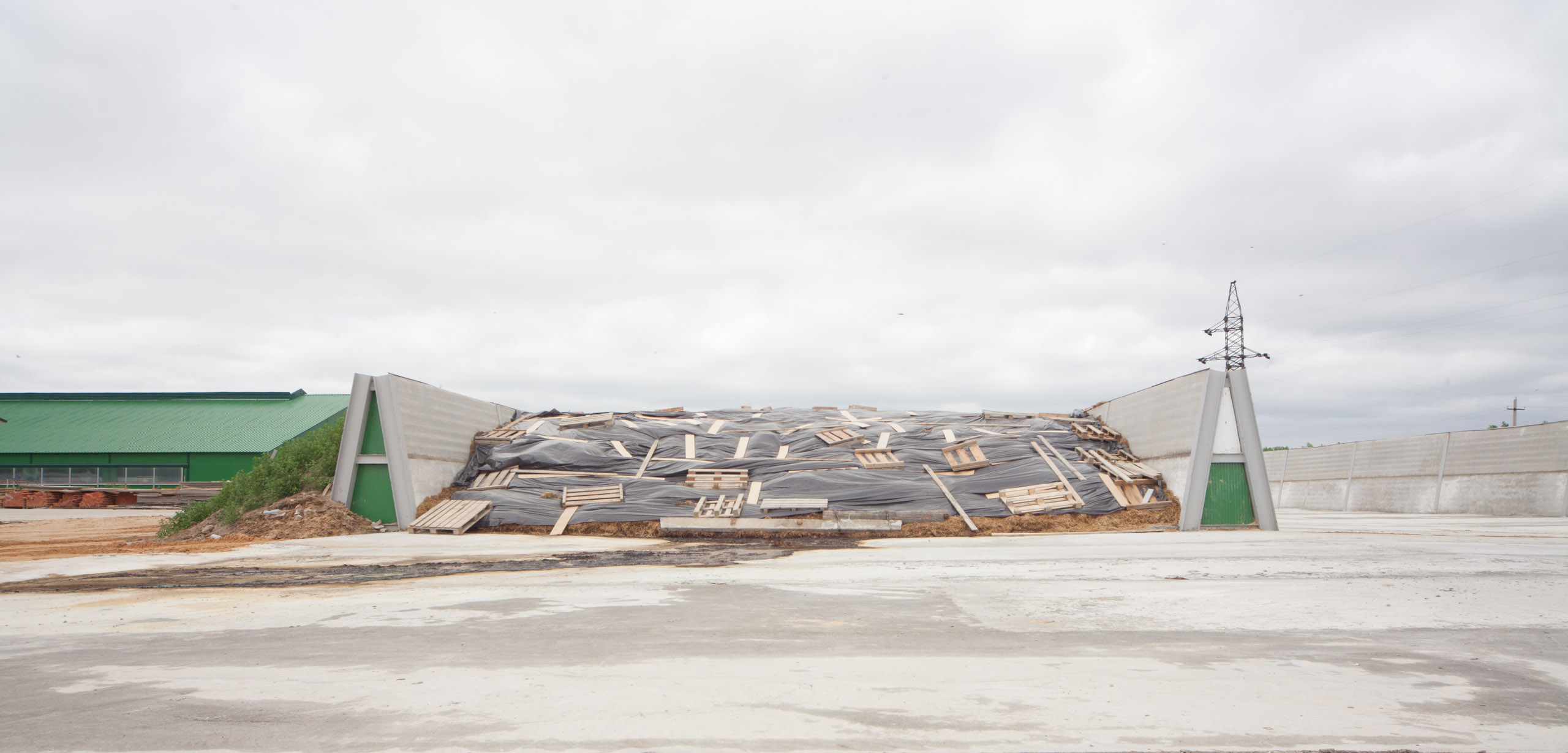 Общий вид 1
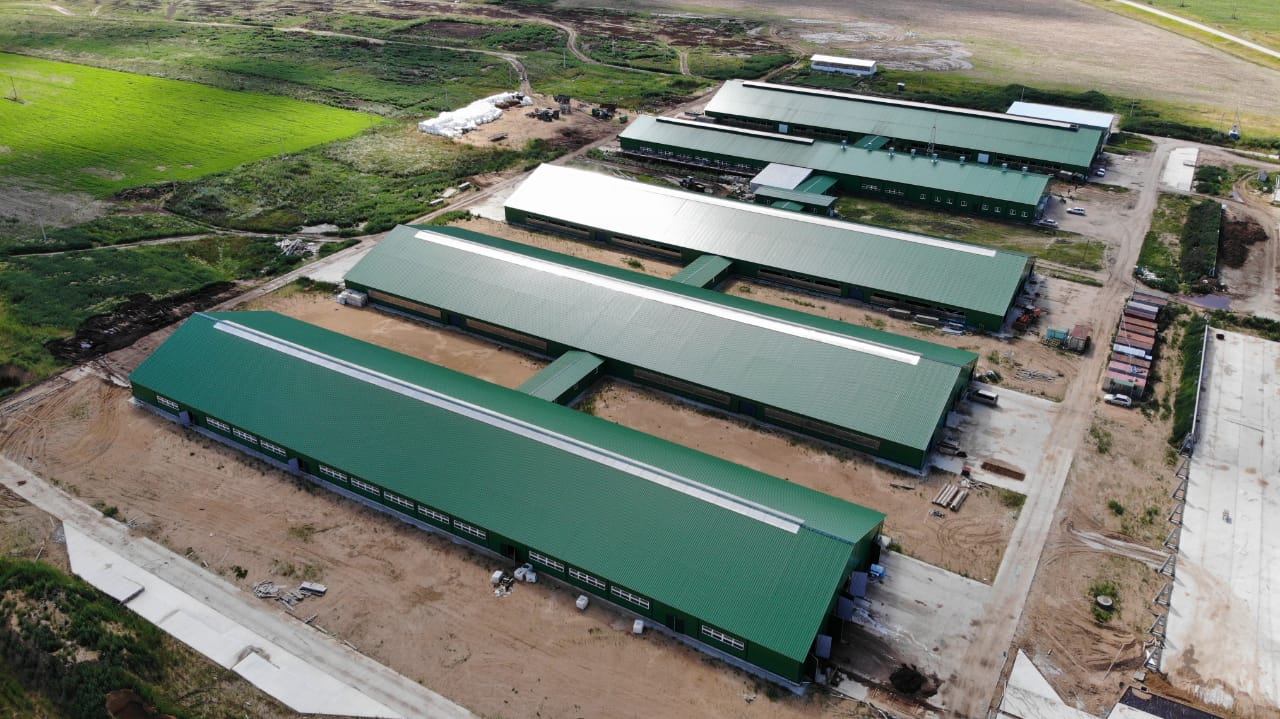 Общий вид 2
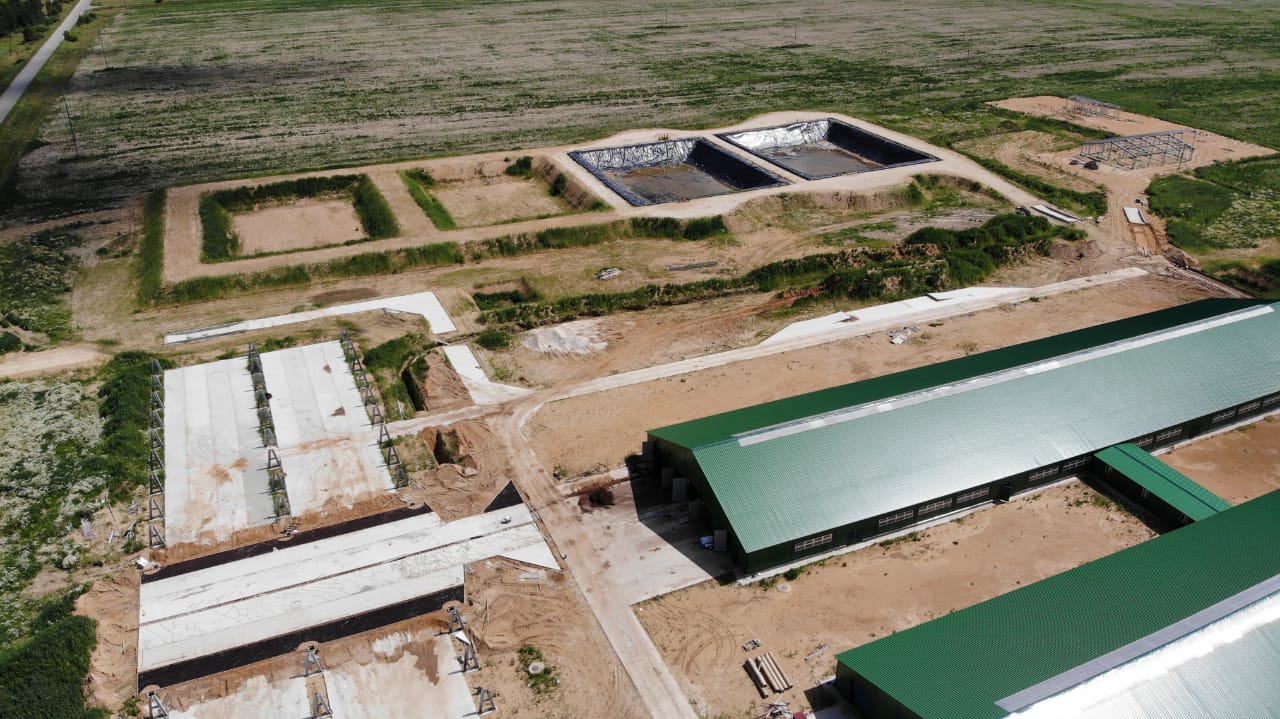